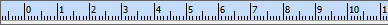 ИНФОРМАЦИЯ
29.10.2014
Алфавитный подход к измерению информации
В чём заключается алфавитный подход в измерении информации? (стр. 26)
Алфавитный  подход- это способ измерения информационного объёма текста, не связанного с его содержанием
Что такое алфавит?
Алфавит- это вся совокупность символов, используемых в некотором языке для представления информации.
Что такое мощность алфавита?
полное число символов алфавита
Чему равен информационный вес символа  двоичного  алфавита?
1 бит
По какой формуле рассчитывается информационный вес каждого символа?
2 b = N
b- количество информации в битах на один символ,
N- мощность алфавита (количество букв в алфавите).
Чему равен информационный объём текста?
Информационный объём текста складывается из информационных весов, составляющих его символов
Какие единицы измерения информации вы знаете?
1 бит
1 байт= 8 бит
1 Кбайт = 210 байт = 1024 байт
1 Мбайт = 210 Кбайт = 1024 Кбайт
1 Гбайт = 210 Мбайт = 1024 Мбайт
Таблица перевода одних единиц измерения информация в другие
Практическая работа «Измерение информации»
Цель работы: измерять информационный объем текста
Том 1. п.1.3. стр. 19. №19. Алфавит племени Мульти состоит из 8 букв. Какое количество информации несёт одна буква этого алфавита?
Решение:
N = 8
23=8, поэтому на 1 букву приходится 3 бита информации.
Ответ: 3 бита.
Домашнее задание
Учебник.  §4.
Задачник- практикум. Том 1. П.1.3. № 21, 23
№ 20. Сообщение, записанное буквами из 64- символьного алфавита, содержит 20 символов. Какой объём информации оно несёт?
Решение:
1) N = 64
26=64, поэтому на 1 символ приходится 6 бит информации.
2) 20∙6 бит = 120 бит : 8 = 15 байт- содержит 20 символов.
Ответ: 15 байт
№ 22. Алфавит племени Мульти состоит из 32 символов. Члены племени используют в своей речи и письме  только слова длиной 8 символов, причём все слова начинаются или с символа А, или с символа О, остальные буквы в слове могут быть любыми. Какое количество информации несёт одно слово этого племени?
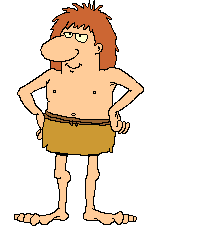 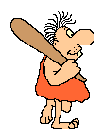 Решение:
1) 21=2, поэтому на первую букву приходится 1 бит информации
2) 25=32, поэтому на следующие буквы приходится по 5 бит информации
3) 7∙5 бит= 35 бит- содержат 7 букв
4) 1 бит + 35 бит = 36 бит : 8 =4,5 байт- содержит 1 слово

Ответ: 4,5 байт
№ 24. Словарный запас племени Пульти составляют 256 слов одинаковой длины. Каждая буква алфавита несёт 2 бита информации. Какова длина слова этого племени?
Решение:
1) N = 256
28=256, поэтому на 1 слово приходится 8 бит информации.
2) 8 бит : 2 бит = 4 символа.
Ответ: 4 символа